Διαχείριση Εταιρικής Ταυτότητας και Επωνυμίας
Δρ. Αμαλία Τριανταφυλλίδου
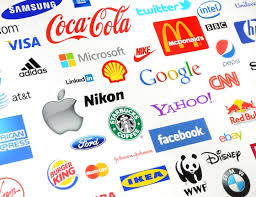 Επωνυμία/Μάρκα
Οι μάρκες έχουν αποκτήσει σημαντικό ρόλο στη ζωή του ανθρώπου – κοινωνία.

 Στις μέρες μας δεν οδηγεί κάποιος ένα αυτοκίνητο αλλά οδηγεί μια μάρκα αυτοκινήτου.

Δεν πίνει ένα αναψυκτικό αλλά πίνει Coca-Cola ή Pepsi-Cola.
Προέλευση του όρου Μάρκα
Ο όρος brand προέρχεται από την αρχαία σκανδιναβική λέξη brandr που σημαίνει καίω!
Οι μάρκες προήλθαν από το μαρκάρισμα των βοοειδών με πυρωμένο σίδερο στην Άγρια Δύση των ΗΠΑ για την προστασία από τις ζωοκλοπές.
Οι μάρκες βοηθούσαν
	στο να ξεχωρίζουν τα 
	ζώα κάθε ράντσου.
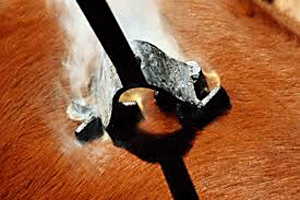 Τι είναι η μάρκα;
Σύμφωνα με τον Aaker (1991) μια Μάρκα είναι «ένα διακριτικό όνομα ή σύμβολο με στόχο να διακρίνει τα προϊόντα ή τις υπηρεσίες από τον ανταγωνιστή».

Ο Keller (1998) τονίζει πως η μάρκα είναι ένα σύνολο από νοητικούς συνειρμούς που γεννά στο μυαλό του ο πελάτης, και οι οποίοι ενισχύουν την αντιληπτική αξία ενός προϊόντος/υπηρεσίας.
Ορισμοί μάρκας
Οι συνειρμοί αυτοί πρέπει να είναι ΜΟΝΑΔΙΚΟΙ (αποκλειστικότητα), ΙΣΧΥΡΟΙ (διακριτικά γνωρίσματα) και ΘΕΤΙΚΟΙ (επιθυμία).
Ο ορισμός του Keller είναι ελλιπής καθώς έχει να κάνει με τις γνωστικές αντιλήψεις του καταναλωτή.
ΟΙ ΜΑΡΚΕΣ ΌΜΩΣ ΕΧΟΥΝ ΚΑΙ ΣΥΝΑΙΣΘΗΜΑΤΙΚΟ ΧΑΡΑΚΤΗΡΑ.
Ορισμοί Μάρκας
Η μάρκα είναι ένα προϊόν στο οποίο όμως προστίθενται και άλλες διαστάσεις (λογικές και απτές, αλλά και συναισθηματικές και άυλες) που το διαφοροποιούν με κάποιο τρόπο από άλλα προϊόντα που είναι σχεδιασμένα για να ικανοποιούν την ίδια ανάγκη.
Coca-Cola versus Pepsi-Cola
Στα blind tests όλοι προτιμούν την Pepsi-Cola.

Αλλά μόλις δουν τη μάρκα, δηλώνουν ότι, προτιμούν την Coca-Cola.
Ορισμοί Μάρκας
Η μάρκα είναι μια κοινόχρηστη και αποκλειστική ΙΔΕΑ η οποία ενσαρκώνεται σε προϊόντα, υπηρεσίες, τόπους ή/και εμπειρίες. 

Τελικά, πωλούμε προϊόντα, και υπηρεσίες ή ΙΔΕΕΣ;
Η μάρκα ως ΙΔΕΑ
Για παράδειγμα, η Volvo συνδέεται με μια ιδέα: αυτοκίνητα με υψηλότερα δυνατά επίπεδα ασφαλείας.
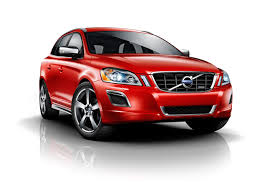 Η μάρκα βάσει νομικής αντίληψης
Η μάρκα είναι ένα «σήμα ή σύνολο σημάτων που πιστοποιούν την προέλευση ενός προϊόντος και τo διαφοροποιούν από τον ανταγωνισμό».
Η μάρκα ως περιουσιακό στοιχείο
Οι μάρκες είναι άυλα περιουσιακά στοιχεία που μπορεί να συμπεριληφθούν και στον ισολογισμό της επιχείρησης (όπως για παράδειγμα οι πατέντες).
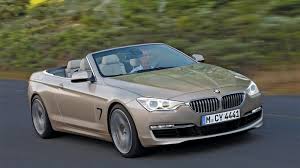 Η μάρκα είναι
Ένα όνομα με δύναμη επιρροής. 
Ένα όνομα μετατρέπεται σε μάρκα όταν εμπνέει εμπιστοσύνη, σεβασμό, πάθος, ακόμη και δέσμευση.
Οικονομία της προσοχής.
Αναρίθμητες επιλογές
Έλλειψη χρόνου και σιγουριάς για τα προϊόντα
Οι μάρκες πρέπει να εμπνέουν σιγουριά, εμπιστοσύνη, συναίσθημα και να μειώνουν τον κίνδυνο επιλογής. 
Ο κίνδυνος μπορεί να είναι οικονομικός (τιμή), ψυχολογικός (εικόνα εαυτού μας), κοινωνικός (εικόνα μας)
Χρειάζεται χρόνος
Για να δημιουργηθεί αναγνωρισιμότητα (οικοδόμηση διακριτικών γνωρισμάτων)
Για να δημιουργηθεί εμπιστοσύνη (σταθερές πεποιθήσεις για τα μοναδικά οφέλη)
Και να χτιστούν συναισθηματικοί δεσμοί με τους πελάτες.
Η δύναμη της μάρκας
Εξαρτάται από τους νοητικούς συνειρμούς που κάνει ο καταναλωτής όταν έρχεται σε επαφή με τη μάρκα.
Εικόνα Προϊόντος (Brand Image)
Μια μάρκα:
Μας αρέσει
Νιώθουμε πως ανήκουμε στην ομάδα-στόχο στην οποία απευθύνεται.
Την προτιμούμε από τις ανταγωνιστικές
Αναπτύσσουμε μια σχέση με αυτή.
Είμαστε οπαδοί της μάρκας και μάλιστα πολλοί είναι φανατικοί οπαδοί.
Διαφορά μάρκας - προϊόντος
Ο Keller αναφέρει ότι, εκείνο που διαφοροποιεί τα προϊόντα από τις μάρκες είναι οι αντιλήψεις και τα συναισθήματα του πελάτη για τα χαρακτηριστικά του προϊόντος και την απόδοσή του.
Δύναμη μιας μάρκας
Οι παράγοντες που επηρεάζουν αν μια μάρκα θα αποκτήσει δύναμη είναι: 
Το προϊόν ή η υπηρεσία
Οι εργαζόμενοι στα σημεία επαφής
Η τιμή
Τα σημεία διάθεσης
Η επικοινωνία
Η μάρκα δεν είναι μόνο το λογότυπο ή το όνομα.
Περιουσιακή Αξία μιας Μάρκας
Αναγνωρισιμότητα μάρκας
Φήμης μάρκας (γνωρίσματα, οφέλη, τεχνογνωσία)
Συναίσθημα
Αντιληπτή προσωπικότητα μάρκας
Αντιληπτές αξίες μάρκας
Προτίμηση ή προσήλωση στη μάρκα
 Πατέντες και δικαιώματα.
Η δύναμη μιας μάρκας.. Εκφράζεται ως προς τον ανταγωνισμό.
Μερίδιο αγοράς
Θέση της στην αγορά
Διείσδυση στην αγορά
Ρυθμός ανάπτυξης
Ποσοστό αφοσιωμένων πελατών
Πριμοδοτούμενη τιμή (premium price)
Ποσοστό προϊόντων που οι έμποροι δεν μπορούν να αρνηθούν την παρουσία τους στα ράφια.
Δημιουργία Αξίας για την Επιχείρηση
Αρχική αγορά μάρκας: premium τιμή  υψηλότερα κέρδη και δημιουργία προσηλωμένων πελατών.
Αργότερα, η μάρκα δημιουργεί αξία στην επιχείρηση μέσω
Επεκτάσεων σε άλλες αγορές (π.χ. Bic)
Εκχώρηση αδειών χρήσης.